STORYINVENTOR
Lana Kulišić
                                       Vlatka Ignac
STORYINVENTOR -  digitalna aplikacija
Ciljevi:
kombinirati i integrirati korištenje novih tehnologija (IKT) kao suvremenim imperativom u obrazovanju
potaknuti mlade ljude na kreativnost i izradu vlastitih digitalnih sadržaja
potaknuti učitelje na inovativnost u nastavi
približiti nastavne sadržaje učenicima i učiniti ih zanimljivijima.
ČITALAČKE NAVIKE KOD DJECE ŠKOLSKE DOBI
Učenici su uglavnom uvjereni da čitanje ne može biti zanimljivo, uzbudljivo i ugodno.
Čitanje lektire najčešće im je naporno jer zahtijeva intenzivnu koncentraciju tijekom dužeg vremenskog razdoblja.
Nametnuti lektirni naslovi nisu po njihovom ukusu i u skladu s njihovom dobi i vremenu u kojem žive.
KREATIVNO PISANJE
je svako pisanje čiji je temeljni cilj izražavanje svojih misli, osjećaja i ideja.
To je izražavanje jedinstvene kreativnosti svakog pojedinca na maštovit i poetičan način.
?
Kako potaknuti učenike na čitanje i stvaralačko pisanje?
Korištenje današnjoj djeci bliske digitalne tehnologije za promicanje čitanja i kreativnog pisanja, rezultira u konačnici motiviranošću učenika te povećanjem njihove čitalačke, stvaralačke, a napose i digitalne kompetencije.
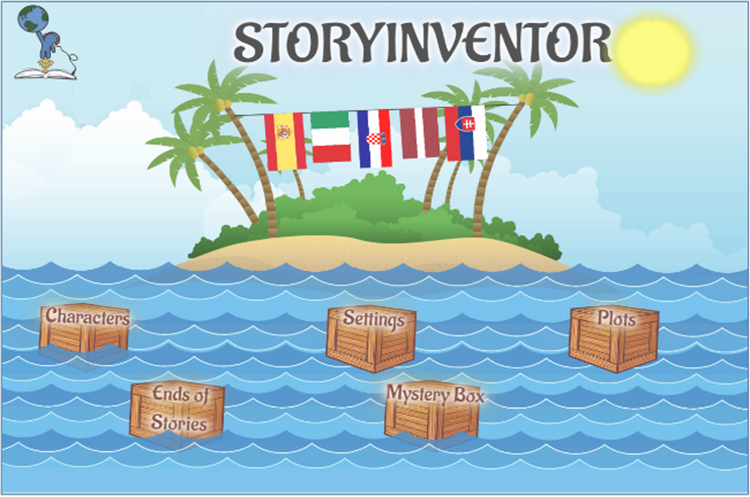 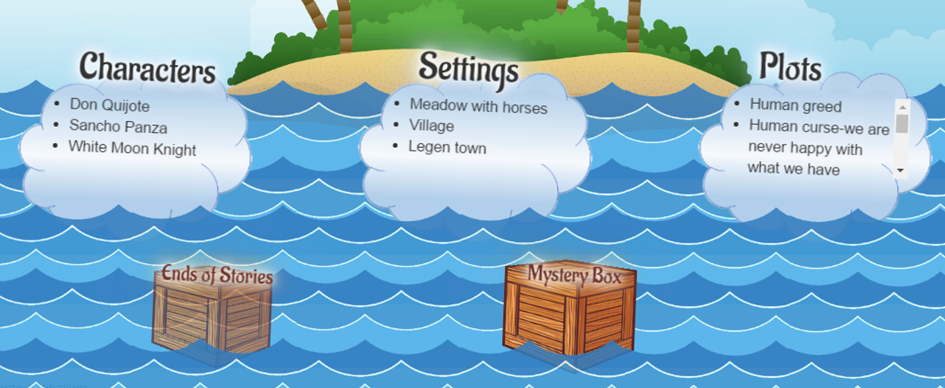 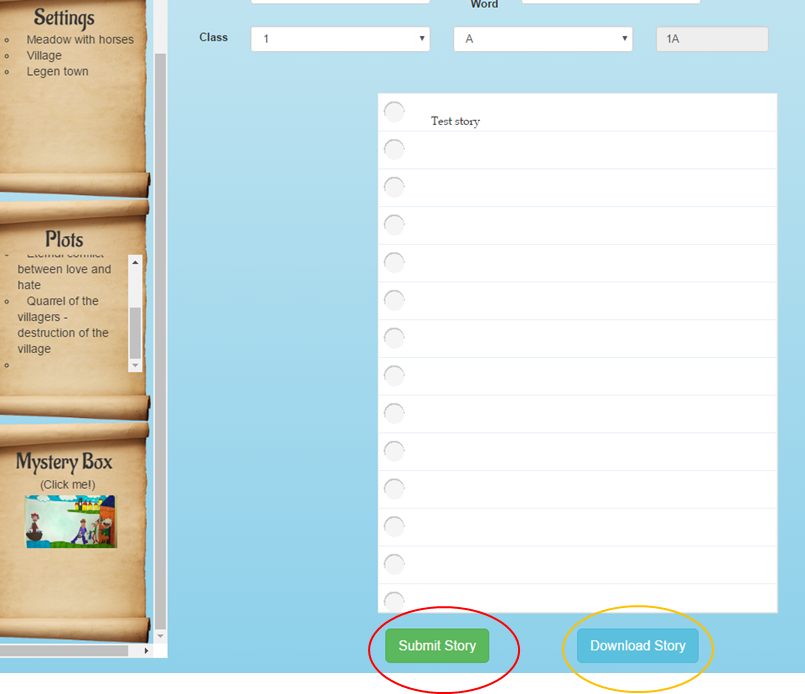 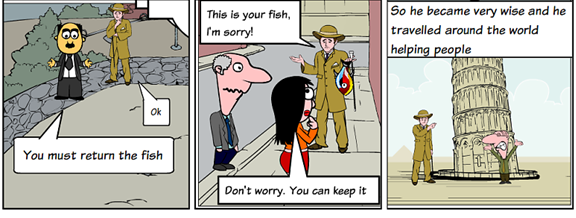 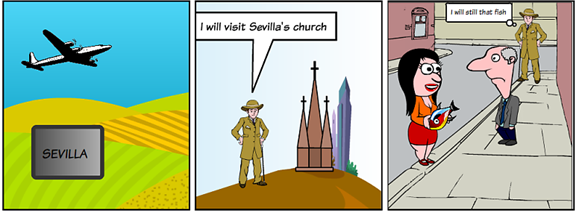 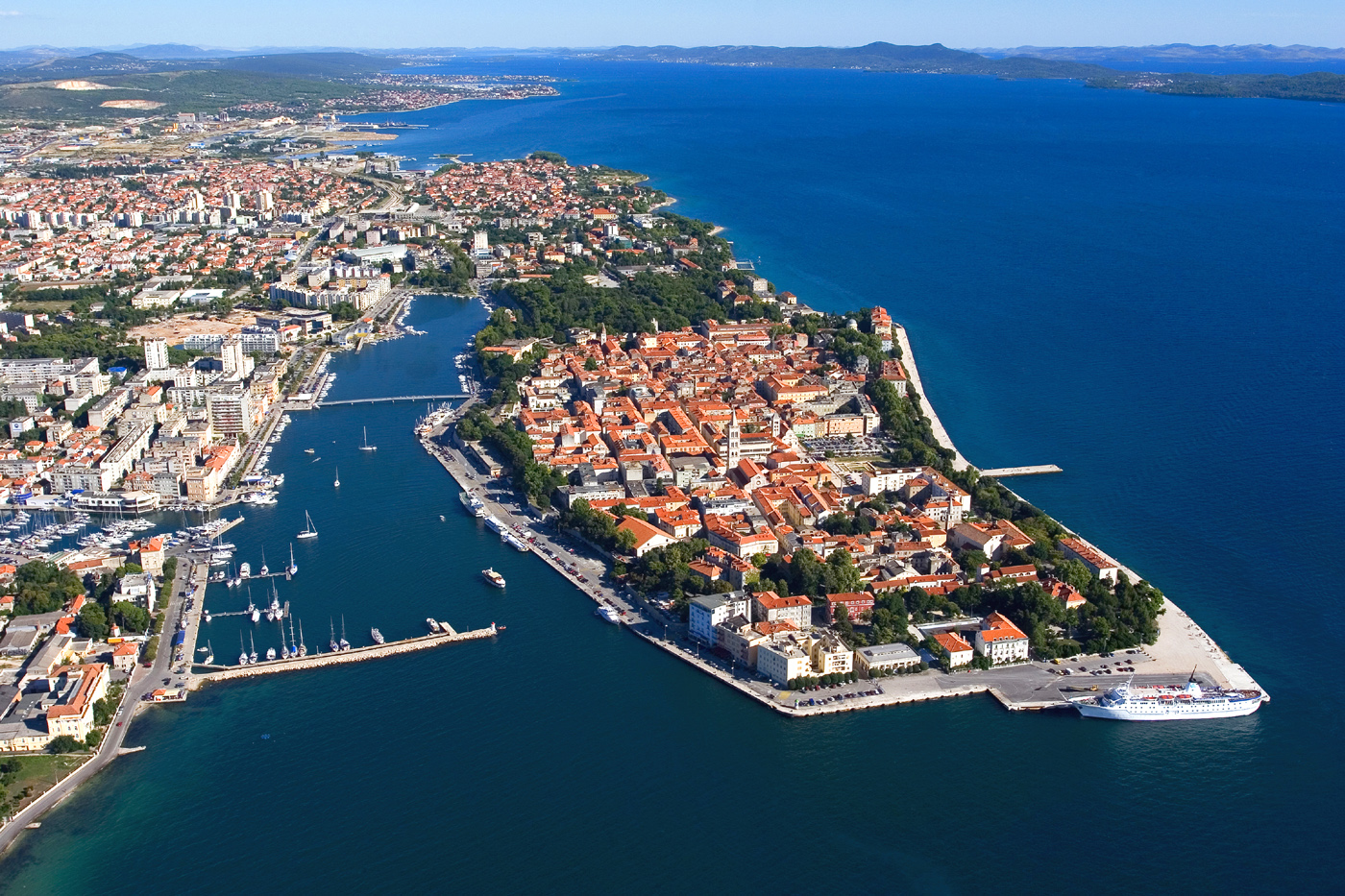 OŠ BARTULA KAŠIĆA ZADAR
www.storyinventor.eu